Advanced Networking Topics: BGP, BGP Hijacking, MPLS,
MPLS-based VPNs, Segment Routing, and others

Ali AlSabeh, Jorge Crichigno
University of South Carolina
http://ce.sc.edu/cyberinfra
aalsabeh@email.sc.edu, jcrichigno@cec.sc.edu 



WASTC 2021 virtual Faculty Development Weeks (vFDW)​
June 15, 2021
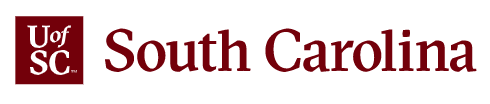 1
A Short Overview of BGP
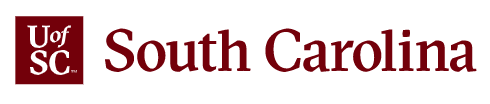 2
BGP – Best Path
The main goal is to provide interdomain routing
BGP selects one path as the best path
It places the selected path in its routing table and propagates the path to its neighbors
Is this the best path? Does it meet the path selection criteria? If so, add to routing table.
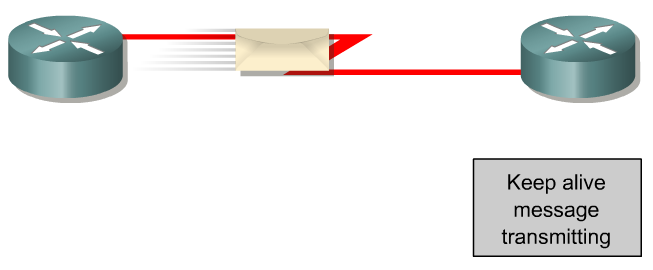 BGP Update
BGP Table
Routing Table
Network
Network
Rick Graziani, “Implementing Cisco IP Routing,” Cisco Press, 2015
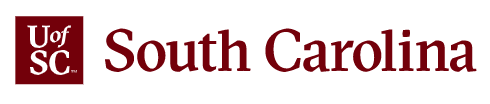 3
Buffer Sizing
BGP – Best Path
Prefer the path with highest weight (configured locally; set to 0 (default) for routes not originated by the router)
If weights are the same, prefer the path with highest local preference (set to 100 by default)
If the local preferences are the same, prefer the path that was originated by BGP running on the router or redistributed from an Interior Gateway Protocol (IGP)
If no route was originated, prefer the path with the shortest AS_PATH
If the paths have the same AS_PATH length, prefer the path with the lowest origin type (IGP is lower than Exterior Gateway Protocol (EGP), and EGP is lower than Incomplete)
If the origin codes are the same, prefer the path with the lowest MED attribute (set to 0 by default)
If the paths have the same MED, prefer the External path (EBGP) over the Internal path (IBGP)
If the paths are still the same, prefer the path through the closest IGP neighbor (lowest IGP metric)
If both paths are external, prefer the path that was received first (oldest one)
If the paths are still the same, prefer the path from the BGP router with the lowest router ID
If the router ID is the same for multiple paths, prefer the path with the lowest IP address
Rick Graziani, “Implementing Cisco IP Routing,” Cisco Press, 2015
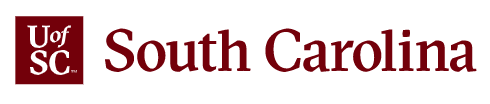 4
Buffer Sizing
[Speaker Notes: Page 391, BGP book
# lowest origin type: The most common scenario here is that the prefix was redistributed into Border Gateway Protocol from some other protocol, typically an IGP.

# 4 Without route manipulation, the most common reason for path selection is Step 4, the preference for the shortest AS-path 
# 6: If multiple paths have the same number of autonomous systems to traverse, the second most commondecision point is Step 7, which states that an externally learned path from an EBGP neighbor is preferredover a path learned from an IBGP neighbor. A router in an autonomous system prefers to use the ISP’sbandwidth to reach a network rather than using internal bandwidth to reach an IBGP neighbor on the otherside of its own autonomous system]
BGP – Best Path
Without route manipulation, the most common reason for path selection is Step 4
If no route was originated, prefer the path with the shortest AS_PATH
If multiple paths have the same number of autonomous systems to traverse, the second most common decision point is Step 7
If the paths have the same MED, prefer EBGP over internal IBGP
If a network administrator does not like the path with fewest ASes, he/she can manipulate weight or local preference to change which outbound path BGP selects
Rick Graziani, “Implementing Cisco IP Routing,” Cisco Press, 2015
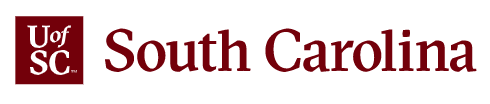 5
Buffer Sizing
[Speaker Notes: Page 391, BGP book
# lowest origin type: The most common scenario here is that the prefix was redistributed into Border Gateway Protocol from some other protocol, typically an IGP.

# 4 Without route manipulation, the most common reason for path selection is Step 4, the preference for the shortest AS-path 
# 6: If multiple paths have the same number of autonomous systems to traverse, the second most commondecision point is Step 7, which states that an externally learned path from an EBGP neighbor is preferredover a path learned from an IBGP neighbor. A router in an autonomous system prefers to use the ISP’sbandwidth to reach a network rather than using internal bandwidth to reach an IBGP neighbor on the otherside of its own autonomous system]
The Local Preference Attribute
A well-known discretionary attribute
Indicates to routers in the AS which path is preferred to exit the AS (higher is better)
Configured on a router
Exchanged only among routers within the same AS (passed only via IBGP not via EBGP)
Default value on a Cisco/FRR router is 100
Local Preference takes precedence over AS_PATH
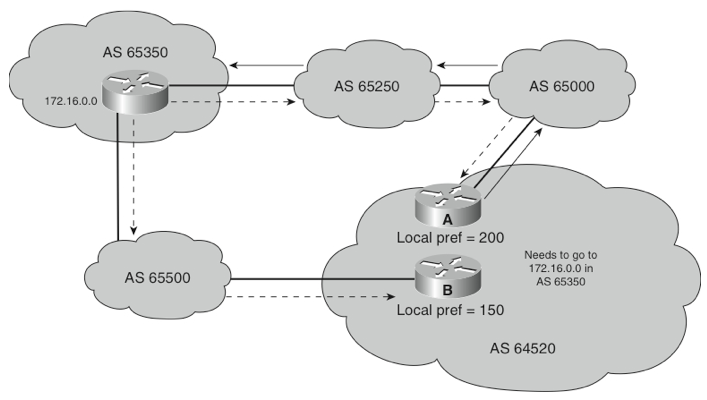 172.16.0.0
IBGP
Rick Graziani, “Implementing Cisco IP Routing,” Cisco Press, 2015
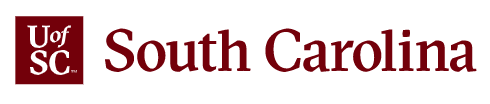 6
Buffer Sizing
[Speaker Notes: Well-known discretionary: Must be recognized by all BGP routers and passed on to other BGP routers but need not be present in an update, for example, local preference.]
The Local Preference Attribute
AS 64520 receives updates about network 172.16.0.0 from two directions: 
via AS 65500 (65500, 65350)
via AS 65000 (65000, 65250, 65350)
Local preference: 
On Router A for network 172.16.0.0 is 200 
On Router B for network 172.16.0.0 is 150
Local preference information is exchanged within AS 64520 via IBGP
All traffic in AS 64520 addressed to network 172.16.0.0 is sent to Router A as an exit point from AS 64520
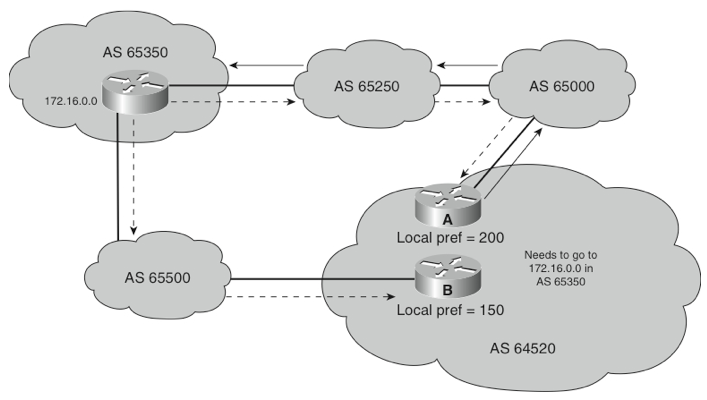 172.16.0.0
My Local Preference is higher, so I am the preferred exit point.
IBGP
Rick Graziani, “Implementing Cisco IP Routing,” Cisco Press, 2015
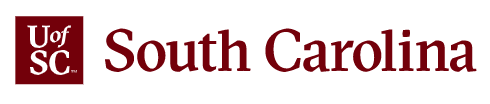 7
Buffer Sizing
The Med Attribute
An optional nontransitive attribute, also called metric
Indicates to external neighbors the preferred path into an AS
By default, a router compares the MED only for paths from neighbors in the same AS. Lowest Wins!
MED is sent to EBGP peers:
Those routers propagate the MED within their AS
But do not pass it on to the next AS
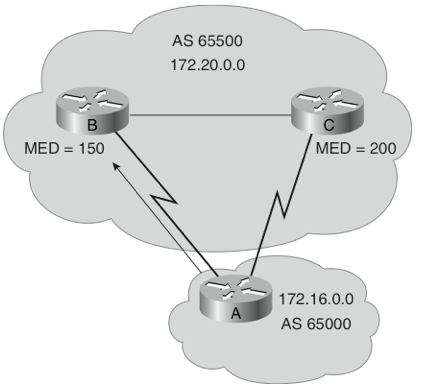 172.20.0.0
Rick Graziani, “Implementing Cisco IP Routing,” Cisco Press, 2015
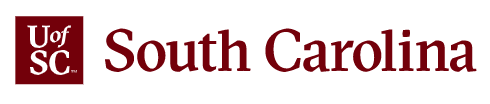 8
Buffer Sizing
[Speaker Notes: Optional nontransitive: Might or might not be recognized by a BGP router and is not passed on to other routers, for example, Multi-Exit Discriminator (MED), originator ID.
A way for an AS to try to influence another AS as to which way it should send its traffic when there are multiple entry points.
MED doesnot participate in path selection unless the network administrator of the neighbor autonomous systemmanipulates the paths using MED]
The Med Attribute
Router B has set the MED to 150 for 172.20.0.0
Router C has set the MED to 200 for 172.20.0.0
Router A receives EBGP updates from routers B and C
Chooses Router B as the best next hop to get to AS 65500 because of the lower MED
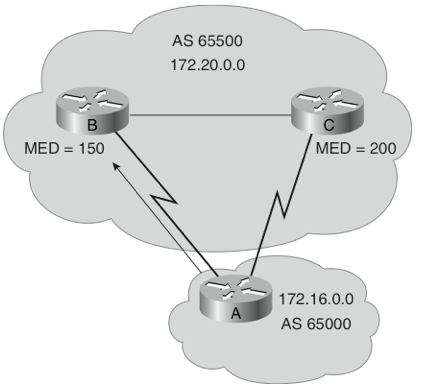 172.20.0.0
My MED is 150 for 172.20.0.0 so send those packets this way.
My MED is 200 for 172.20.0.0 so send those packets this way.
Which path is most attractive?
Rick Graziani, “Implementing Cisco IP Routing,” Cisco Press, 2015
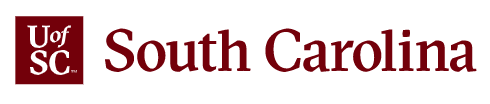 9
Next-hop Attribute
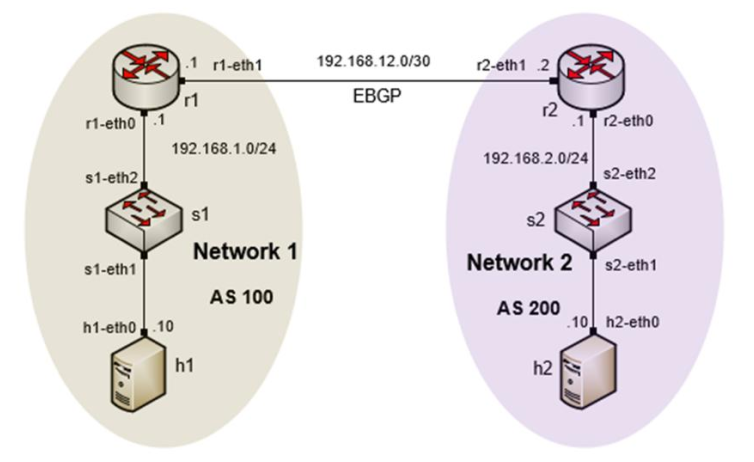 A well-known mandatory attribute 
Indicates the next-hop IP address that is to be used to reach a destination
Unlike IGPs, BGP routes AS by AS, not router by router
The default next-hop is the next AS
The next-hop address for a network from another AS is an IP address of the entry point of the next AS along the path to that destination network
BGP table router r1
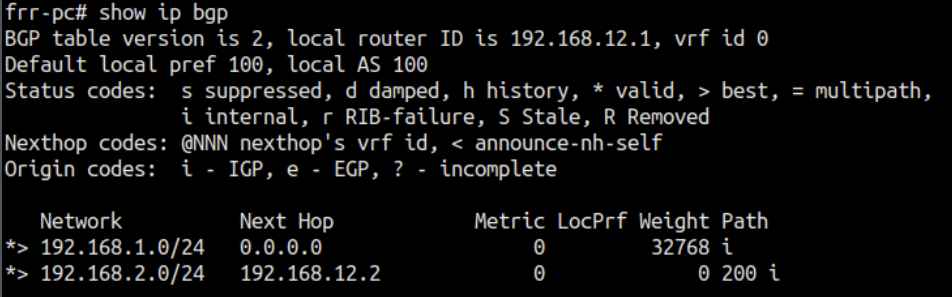 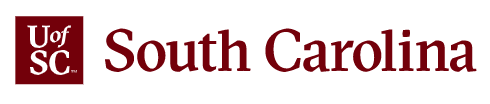 10
Buffer Sizing
The AS-Path Attribute
Well-known mandatory attribute
Whenever a route update passes through an AS, the AS number is prepended to that update 
Router A: advertises network 192.168.1.0 in AS 64520. 
Router C: prepends its own AS number to it and advertises the route to Router B
Router B: From Router B’s perspective, the path to reach 192.168.1.0 is: 
65500, 64520
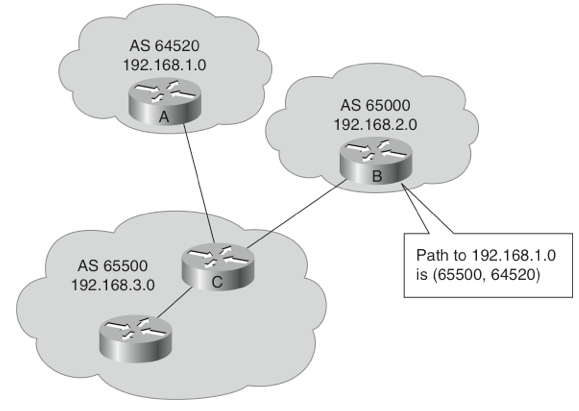 My path to 192.168.1.0 is (65500, 64520)
Rick Graziani, “Implementing Cisco IP Routing,” Cisco Press, 2015
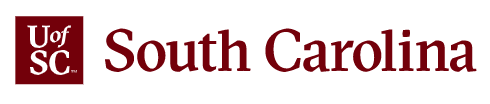 11
Buffer Sizing
Origin Attribute
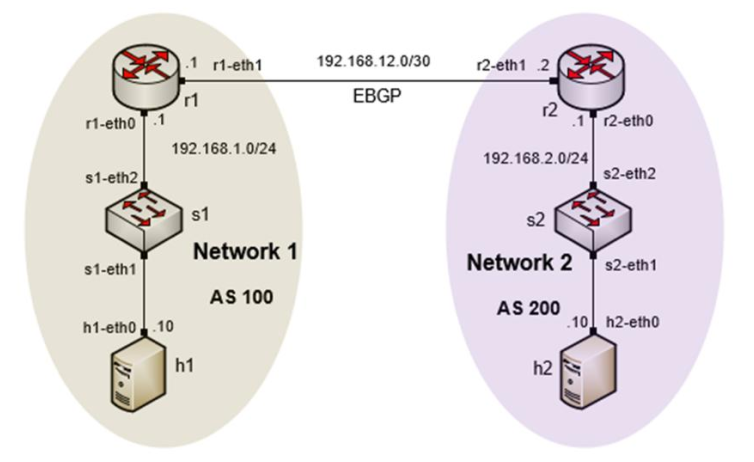 A well-known mandatory attribute 
Defines the origin of the path information
The origin attribute can be one of three values:
IGP (“i”)
The route is interior to the originating AS
Normally when the network command is used
EGP (“e”)
The route is learned via EGP 
EGP is legacy and no longer supported
Incomplete (“?”)
The route’s origin is unknown / some other means
It usually occurs when a route is redistributed into BGP
BGP table router r1
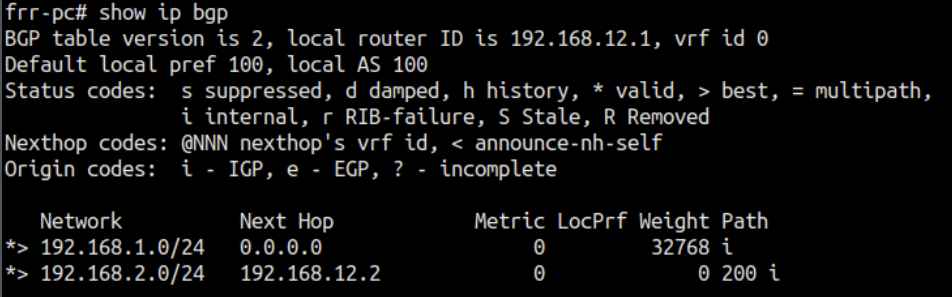 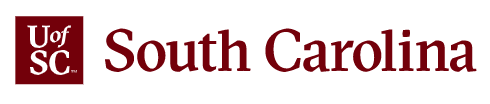 12
Buffer Sizing
Administrative Distance
A router may run multiple routing protocols / static routes
If BGP and OSPF are configured on a router, both protocols may provide different best paths (analogous to google-maps and mapquest)
How does the router know which protocol to choose?
The route with lower Administrative Distance is installed in the routing table
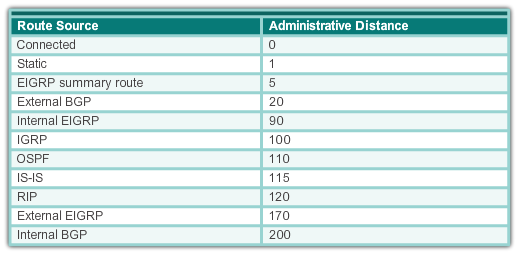 Router r3
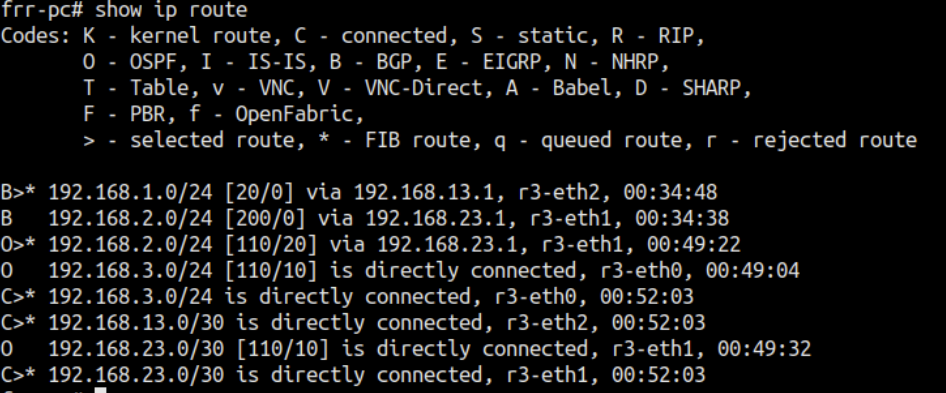 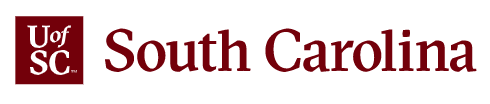 13
The Weight Attribute
Configured locally and not propagated to any other routers
Higher weight is preferred
Weight takes precedence over Local Preference 
Value from 0 to 65535
Default is 32768
Default is 0 for routes not originated by this router
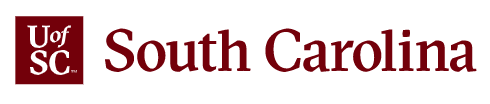 14
The Weight Attribute
Router A has two ways to reach 172.20.0.0
via Router B (AS 65000)
via Router C (AS 65500)
Router A is configured to set the weight of updates coming from: 
Router B to 200 
Router C to 150
Weight for Router B is higher, so Router A uses Router B as a next hop to reach 172.20.0.0
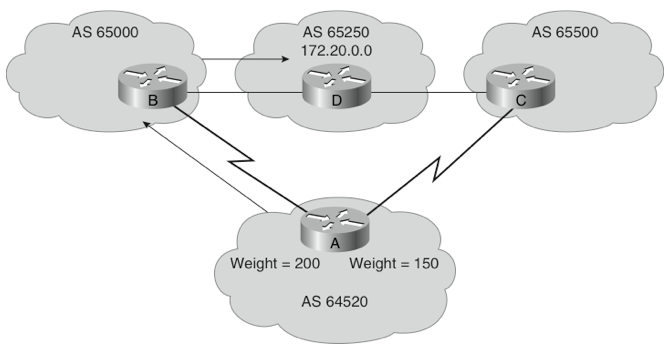 Rick Graziani, “Implementing Cisco IP Routing,” Cisco Press, 2015
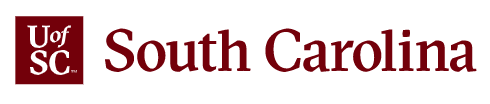 15
BGP Table Version
Internal version number of the table
This number is incremented whenever the table changes
Router r3
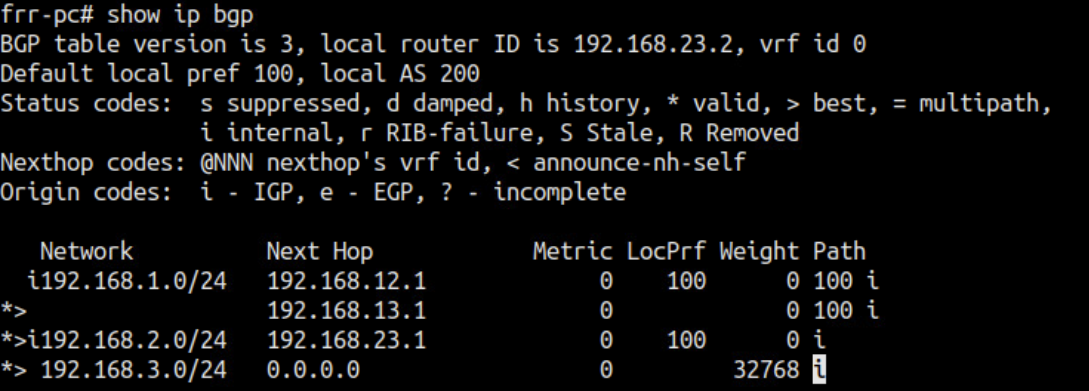 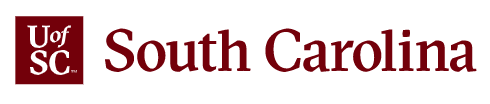 16
Status Code
The status is displayed at the beginning of each line in the table
Router r3
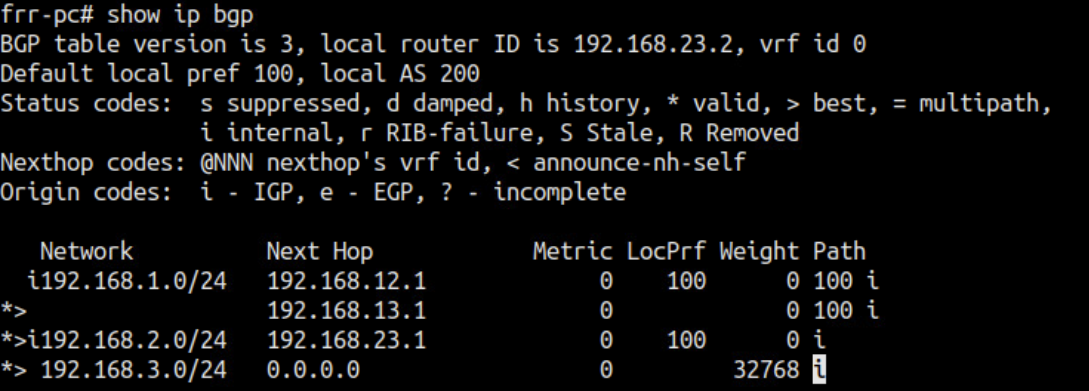 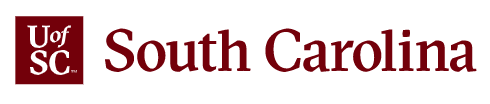 17